Network Design and Optimization Queueing Theory Overview
Dr. Greg Bernstein
Grotto Networking
www.grotto-networking.com
Outline
Why Queueing Theory?
Vying for limited resources over time
Standard Model and Notational
Block diagram: arrivals, waiting area, servers, population, queueing discipline
Kendall’s notation
Examples
Single priority IP router output port buffer (delay)
Limited capacity video streaming server (blocking)
TDM/WDM path request
Stochastic Processes
Formulas and Results for some key Systems:
M/M/1 Basic queueing model
M/M/1/k Finite Buffer for output port
M/M/m/m m resources available – blocking or denial of service
How to handle more general cases
Approximations
Simulations
References
Zukerman, “Introduction to Queueing Theory and Stochastic Teletraffic Models”
http://arxiv.org/abs/1307.2968, July 2013.
Advanced (suitable for a whole grad course or two)
 I’ll denote this by “Zukerman”
We’ll be picking and choosing a small fraction of the material, note that we don’t have time to go through the derivations. We will, however, verify some results via Discrete Event Simulation in Python.
Wikipedia…
Our Motivation for using Queueing Theory
Interested in utilization of limited system resources over time
Quality of Service (QoS) received by system users can be dependent on
Waiting time to get service
Total time in system
Immediate availability of system resources
We are dealing with some kind of uncertainty in the system
Random packet arrival times, Random service requests, random packet sizes, random resource use times, etc…
General “System”
One or more servers with random or deterministic processing times
Waiting space, the queue
Arrival process for stuff entering the system (random or deterministic)
.
.
.
Queueing Discipline
Population that generates requests, packets or other stuff that needs to use the systems resources
.
.
.
Kendall’s Notation
Used to indicate the type of queueing model
Zukerman section 3.1
https://en.wikipedia.org/wiki/Kendall%27s_notation
A/S/c/K/N/D
A denotes the time between arrivals (arrival process)
S The service time distribution
c the number of servers
K  the capacity of the system (including those in service) 
N the size of the population of jobs to be served
D and queueing discipline
When the final three parameters are not specified (e.g. M/M/1 queue), it is assumed K = ∞, N = ∞ and D = FIFO.
Example I
Output Port on an IP router
General random IP packet arrivals
Constant bit rate output port, but random packet length leads to General random service times
Each “port” acts as a server (so one server)
Large but finite output buffer size
Assume FIFO and infinite population
Model: G/G/1/N queueing system
Quantities of Interest
Packet delay: average, variables, probabilities
Packet loss probabilities (due to queue overflow)
Example II
Access to a cell base station from handset
Fixed number of available access slots (frequency and time slots) “servers”
No waiting: call dropped (on handover) or connection blocked. 
General random arrival process. What would influence this?
General random service time. What would influence this?
Model: G/G/m/m
Where m is the total number of available timeslot*frequencies (servers) and there is only m “spaces” in the system for customers.
Interested in call dropping and blocking statistics
Example III
Stochastic Processes
Zukerman section 2.1
Types of Stochastic Processes
Zukerman section 2.1
Counting Process
Definition
A point process can be defined by its counting process {N(t), t ≥ 0}, where N(t) is the number of arrivals with [0, t). A counting process {N(t)} has the following properties:
N(t) ≥ 0,
N(t) is integer,
if s > t, then N(s) ≥ N(t) and N(s) − N(t) is the number of occurrences within (t, s].
Comment
Note that N(t) is not an independent process because for example, if t2 > t1 then N(t2) is dependent on the number of arrivals in [0, t1), namely, N(t1).
Zukerman section 2.2
Example: Bit Error on 10Gbps link
Zukerman section 2.2.1
Poisson Process
Zukerman section 2.2.2
Movie requests to a video server
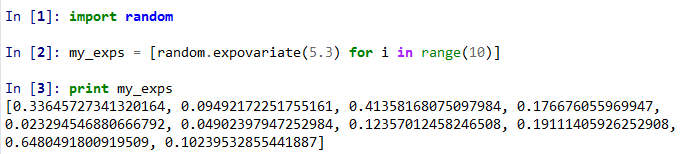 M/M/1 Queue Definition
Formal Definition
An M/M/1 queue is a stochastic process whose state space is the set {0,1,2,3,...} where the value corresponds to the number of customers in the system, including any currently in service.
Arrivals occur at rate λ according to a Poisson process and move the process from state i to i + 1.
Service times have an exponential distribution with parameter μ in the M/M/1 queue.
FIFO queueing discipline; infinite buffer size.
https://en.wikipedia.org/wiki/M/M/1_queue
Arrivals
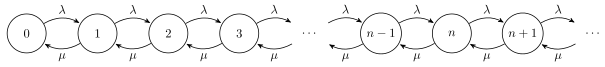 Departures
M/M/1/N Finite buffers and loss
M/M/k/k Queue
M/M/k/k Queue: Blocking
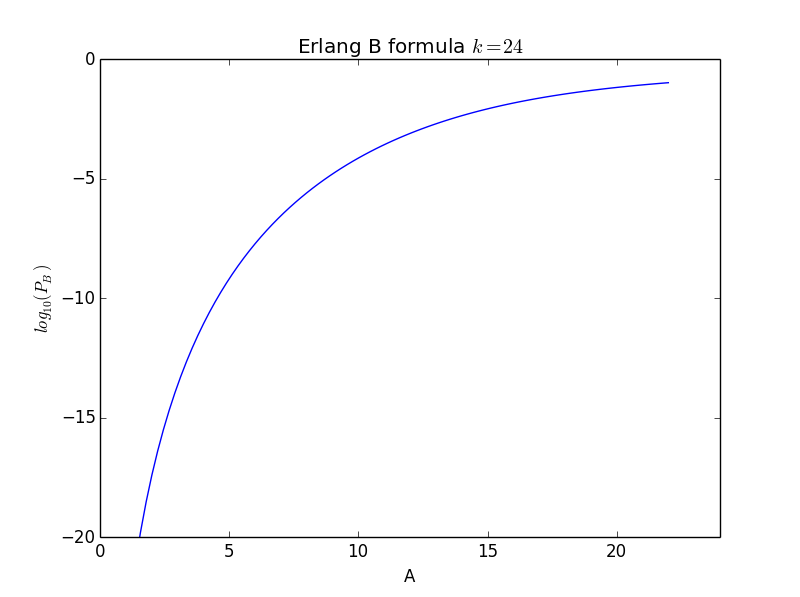 Practicalities
Arrival processes
When is exponential inter-arrival times a good approximation? When not?
Service times
Is exponential service time accurate for packet switch output queue service time?
Simple formulas don’t generally exist so we use:
Approximations/limits
Where do we find these?
Simulations
Simple models like M/M/1, M/M/1/N, M/M/k/k very useful in checking simulations and understanding convergence time!
But what to use in simulations?
How to Shop for Results I
Literature Search
Google, Google Scholar, ACM Digital Library, IEEE Explore
Evaluate and Filter by
Title (needs to sound somewhat relevant)
Abstract
Main way for you to evaluate whether you spend any more time reading the paper.
How to Shop for Results II
Other considerations before reviewing rest of paper
Journal or conference “quality”
Author or Author institution “reputation”
Specificity of result
If appropriate go to “Introduction”
Should provide a terse context/background on result
Should discuss related work 
Can be a good source of more relevant papers via the reference list.
How to Shop for Results III
Check Reference List
Too few may indicate a problem with paper. Though some journals have strict limits on numbers.
Read the “Conclusion”
Should spell out what they accomplished.
If all the previous check out
Read the “body” of the paper
This may involve extra work such as looking up concepts and such which you may be unfamiliar
Current Literature Example
M. A. Arfeen, K. Pawlikowski, D. McNickle, and A. Willig, “The role of the Weibull distribution in Internet traffic modeling,” in Teletraffic Congress (ITC), 2013 25th International, 2013, pp. 1–8.
Review Abstract
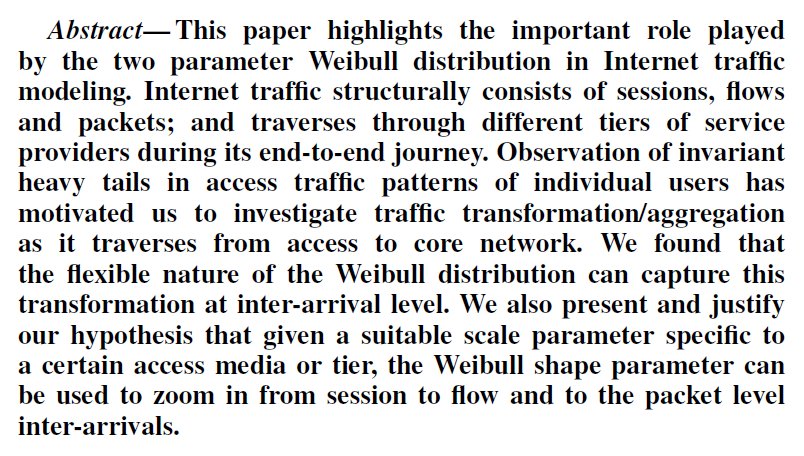 New concepts: Weibull distribution; sessions, flows, and packet inter-arrival times; Heavy tail; access through core models.
Paper Sections
Introduction
Related Work
Theory
Problem Statement and Challenges
Description of Data Set
Access to Core Traffic Transformation
Sessions to Flows to Packets
Conclusion
References
Introductory material including key concepts (long range dependence), related work, theoretical background, detailed problem statement
Provides a nice overview of advanced notions: Burstiness, Pareto and Weibull distributions, long tails, self similarity, limit theorems…
Main body of paper